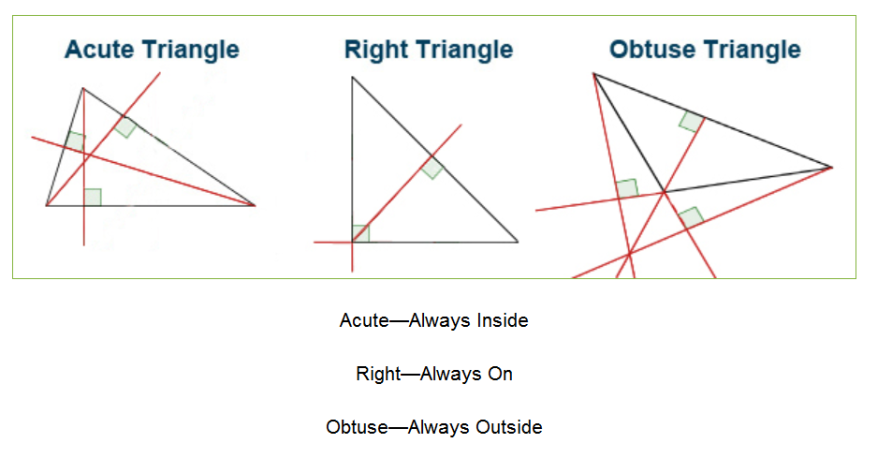 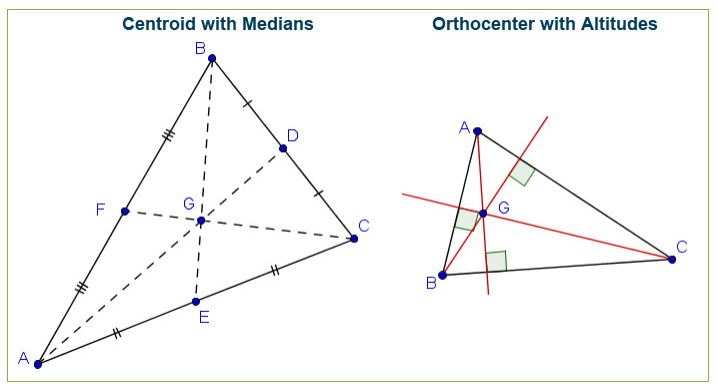 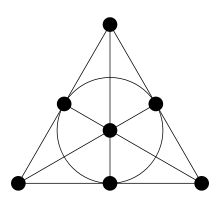 Triangle Concurrency
Mrs. Wedgwood
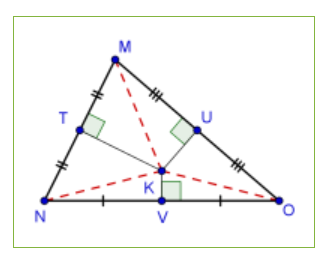 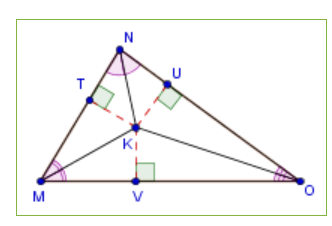 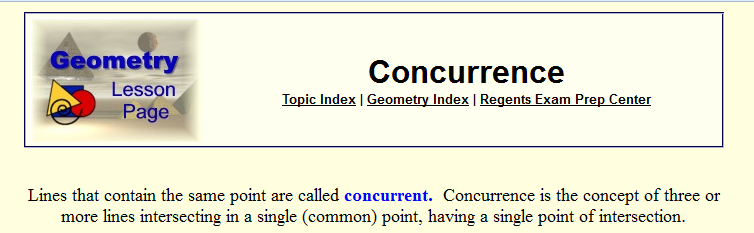 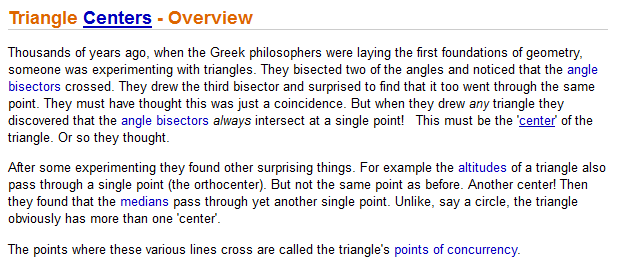 Triangle Constructions
Point of Concurrency
Altitude
Angle Bisector
Median
Perpendicular Bisector
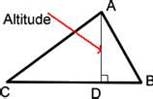 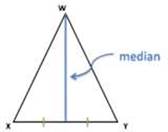 Triangle Constructions
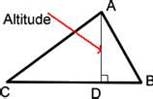 Point of Concurrency
Altitude
Angle Bisector
Median
Perpendicular Bisector
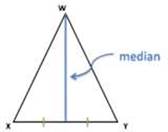 Triangle Constructions
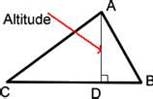 Point of Concurrency
Altitude
Angle Bisector
Median
Perpendicular Bisector
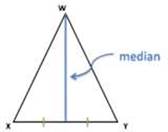 Triangle Constructions
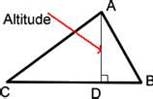 Point of Concurrency
Altitude
Angle Bisector
Median
Perpendicular Bisector
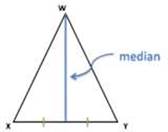 Triangle Constructions
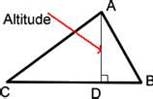 Point of Concurrency
Altitude
Angle Bisector
Median
Perpendicular Bisector
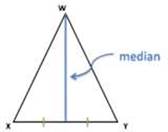 Triangle Constructions
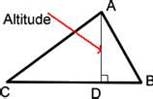 Point of Concurrency
Altitude
Angle Bisector
Median
Perpendicular Bisector
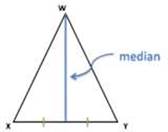 Triangle Constructions
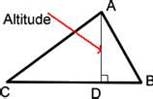 Point of Concurrency
Altitude
Angle Bisector
Median
Perpendicular Bisector
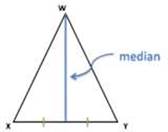 Triangle Constructions
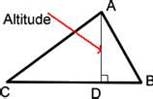 Point of Concurrency
Altitude
Angle Bisector
Median
Perpendicular Bisector
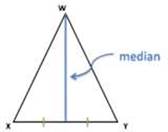 Triangle Constructions
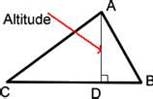 Point of Concurrency
Altitude
Angle Bisector
Median
Perpendicular Bisector
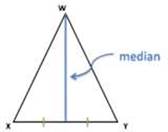 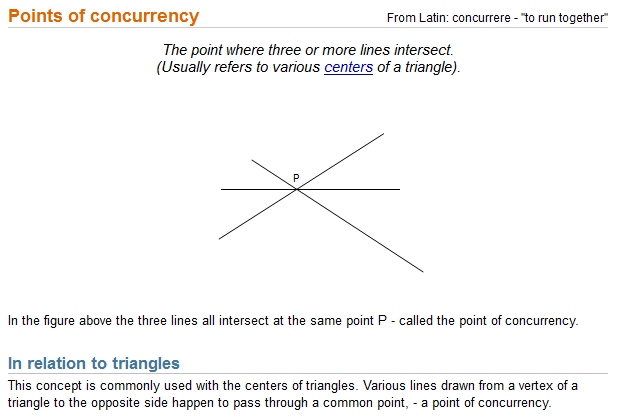 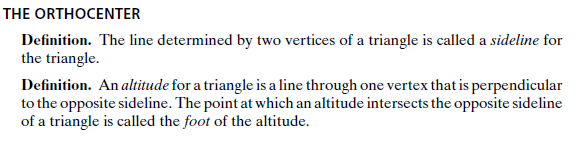 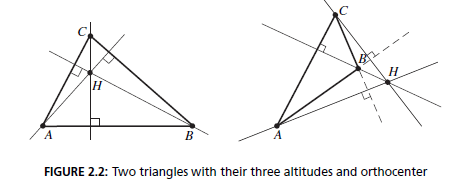 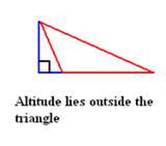 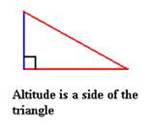 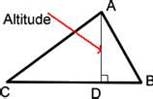 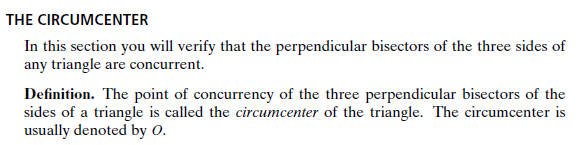 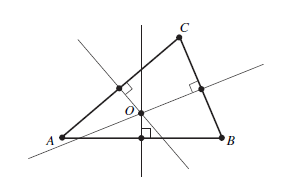 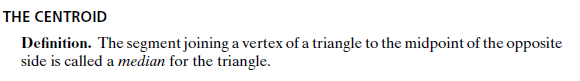 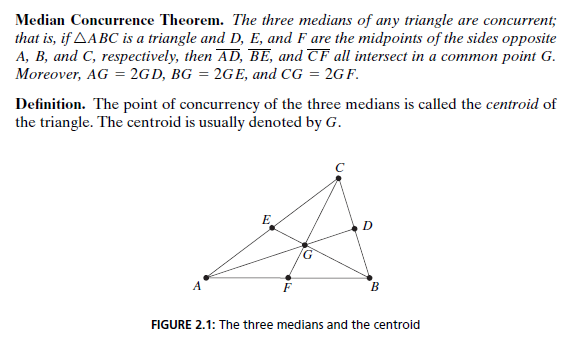 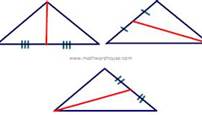 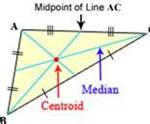 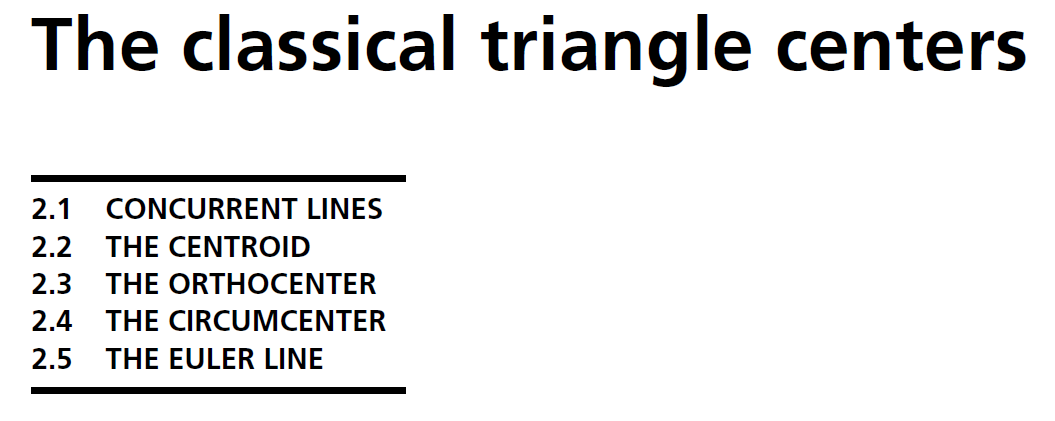 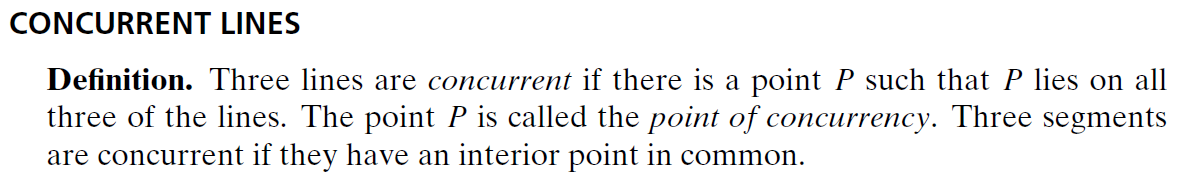 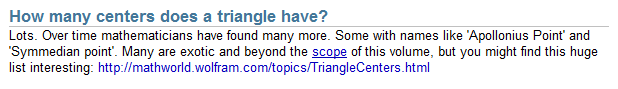 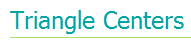 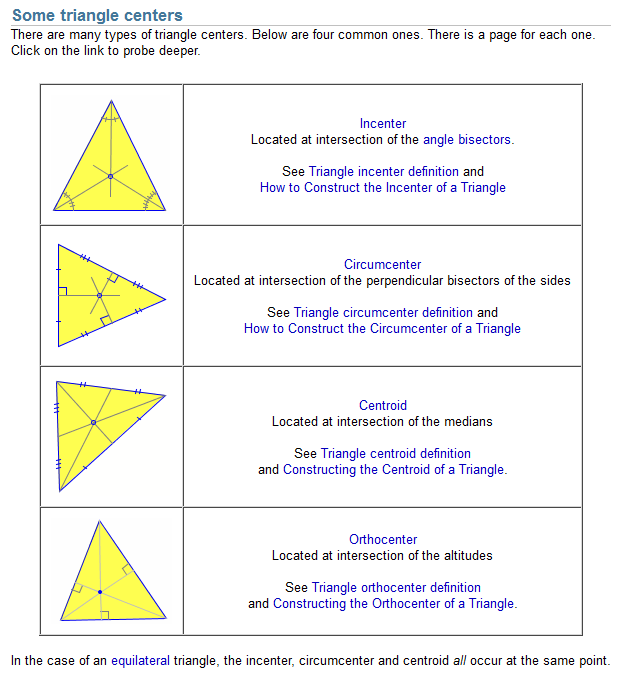 Mnemonic (Memory Enhancer)
Construction: ABMP
Concurrency: OICC
Altitude
(angle) Bisector
Median
Perpendicular bisector
Orthocenter
Incenter
Centroid
Circumcenter
Altitude - Orthocenter
The vowels go together
The orthocenter is the point of concurrency of the altitudes in a triangle. A point of concurrency is the intersection of 3 or more lines, rays, segments or planes.
 The orthocenter is just one point of concurrency in a triangle. The others are the incenter, the circumcenter and the centroid.
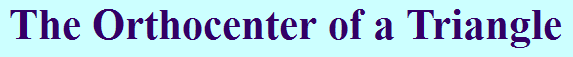 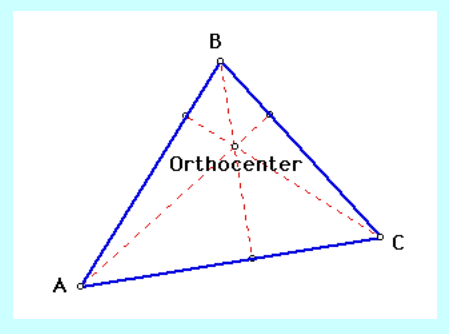 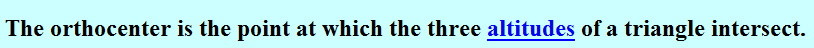 In – located inside of an acute triangle
On – located at the vertex of the right angle on a right triangle
Out – located outside of an obtuse triangle
(angle) Bisector - Incenter
The bisector angle construction is equidistant  from the sides
The point of concurrency of the three angle bisectors of a triangle is the incenter. 
It is the center of the circle that can be inscribed in the triangle, making the incenter equidistant from the three sides of the triangle. 
To construct the incenter, first construct the three angle bisectors; the point where they all intersect is the incenter.
The incenter is ALWAYS located within the triangle.
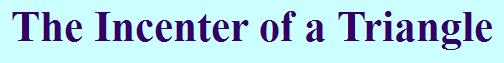 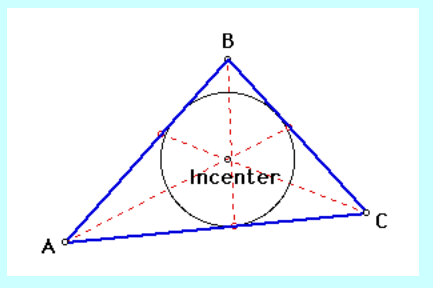 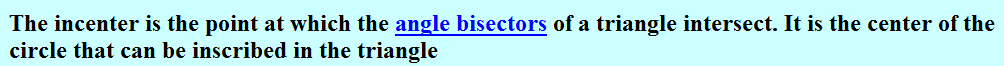 ALL IN
		In – located inside of an acute triangle
		In – located inside of a right triangle
		In – located inside of an obtuse triangle
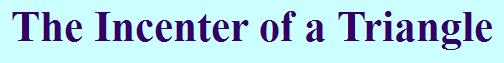 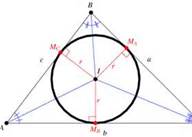 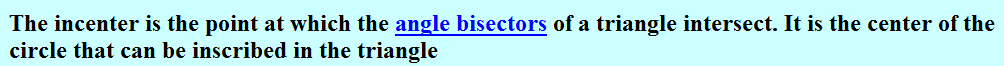 The center of the circle is the point of concurrency of the bisector of all three interior angles.
The perpendicular distance from the incenter to each side of the triangle serves as a radius of the circle.
All radii in a circle are congruent.
Therefore the incenter is equidistant from all three sides of the triangle.
Median - Centroid
The 3rd has thirds
The centroid is the point of concurrency of the three medians in a triangle.
It is the center of mass (center of gravity) and therefore is always located within the triangle.
The centroid divides each median into a piece one-third (centroid to side) the length of the median and two-thirds (centroid to vertex) the length.
To find the centroid, we find the midpoint of two sides in the coordinate plane and use the corresponding vertices to get equations.
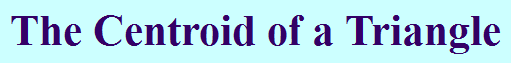 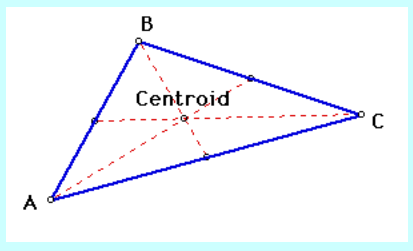 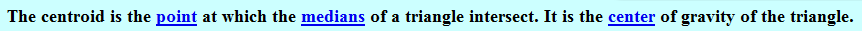 ALL IN
		In – located inside of an acute triangle
		In – located inside of a right triangle
		In – located inside of an obtuse triangle
The perpendicular bisector of the sides equidistant  from the angles (vertices)
Perpendicular Bisectors → Circumcenter
The point of concurrency of the three perpendicular bisectors of a triangle is the circumcenter.
It is the center of the circle circumscribed about the triangle, making the circumcenter equidistant from the three vertices of the triangle.
The circumcenter is not always within the triangle.
In a coordinate plane, to find the circumcenter we first find the equation of two perpendicular bisectors of the sides and solve the system of equations.
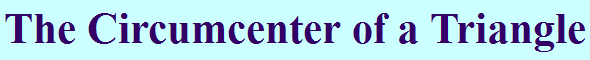 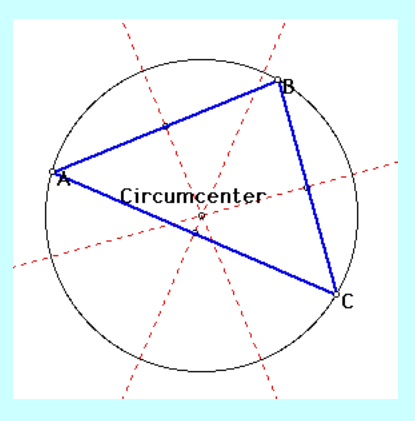 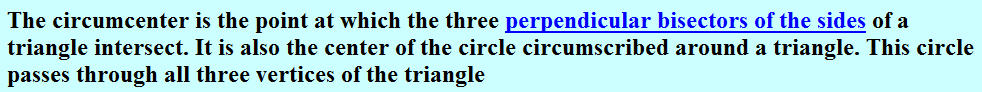 In – located inside of an acute triangle
On – located on (at the midpoint of) the hypotenuse of a right triangle
Out – located outside of an obtuse triangle
Got It?
Ready for a quiz?
You will be presented with a series of four triangle diagrams with constructions.
Identify the constructions (line segments drawn inside the triangle).
Identify the name of the point of concurrency of the three constructions.
Brain Dump the mnemonic to help you keep the concepts straight.
Name the Constructions
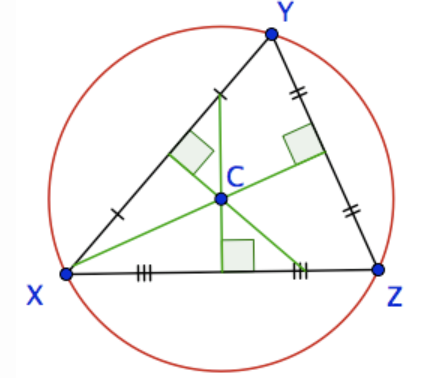 Name the Point of Concurrency
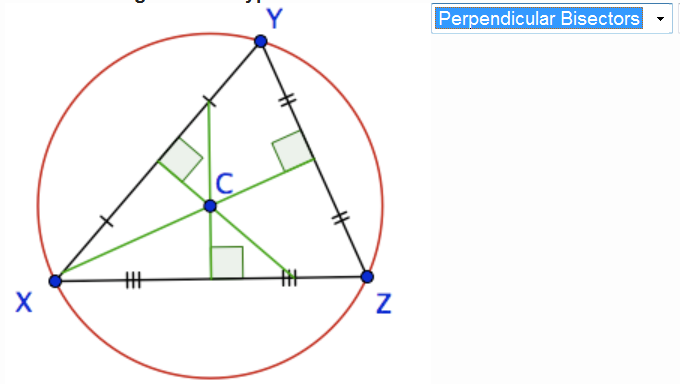 Perpendicular Bisectors → Circumcenter
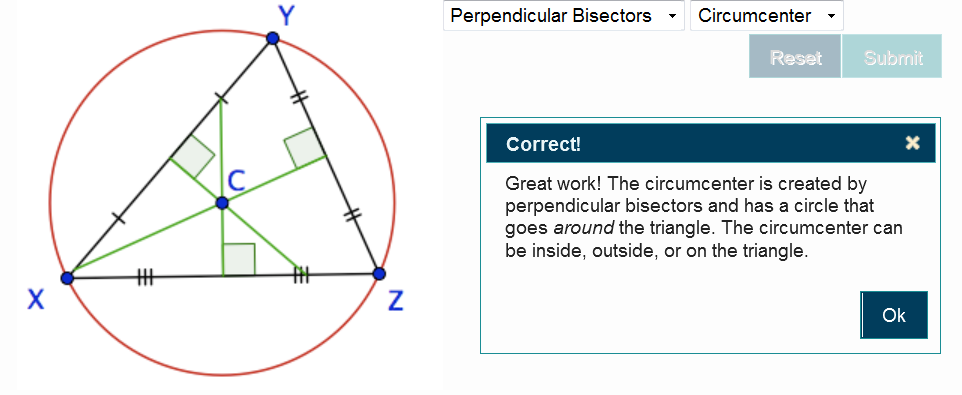 Name the Constructions
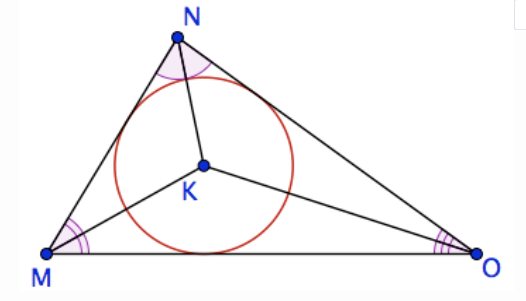 Name the Point of Concurrency
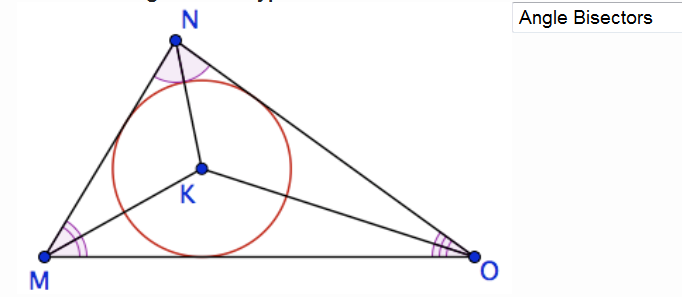 Angle Bisectors → Incenter
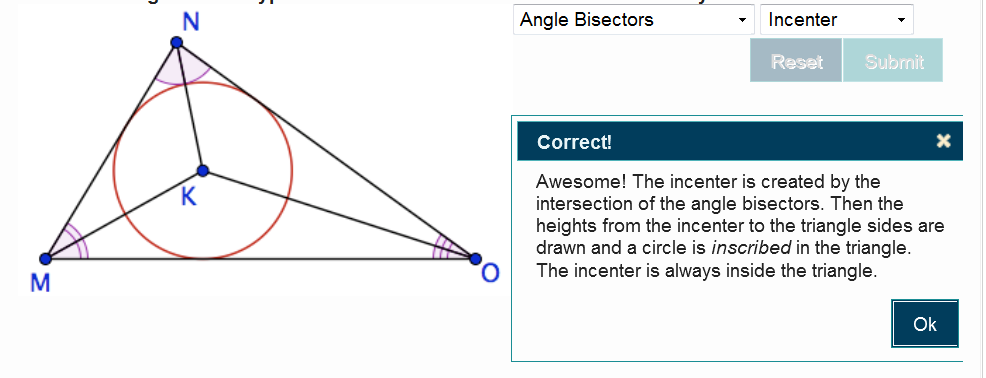 Name the Constructions
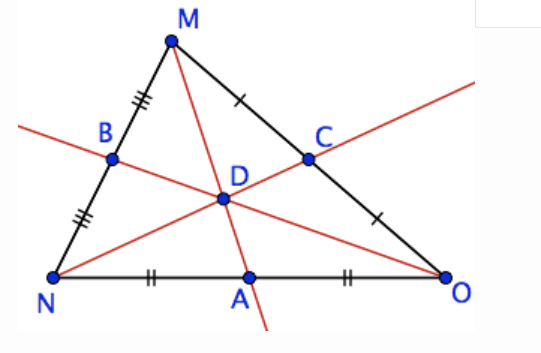 Name the Point of Concurrency
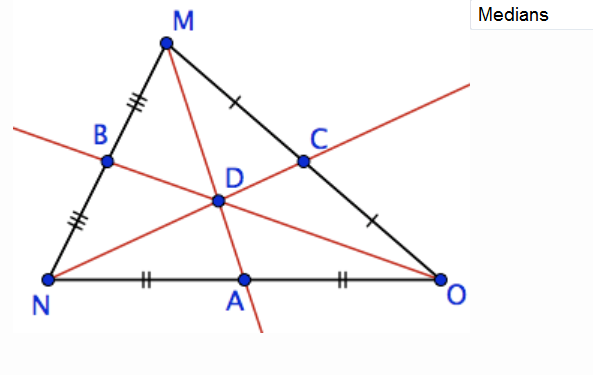 Messy Markings Midpoints and Medians
Medians→ Centroid
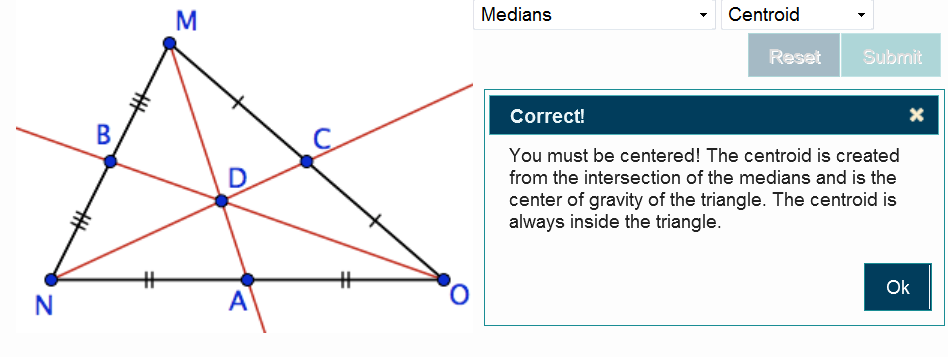 Name the Constructions
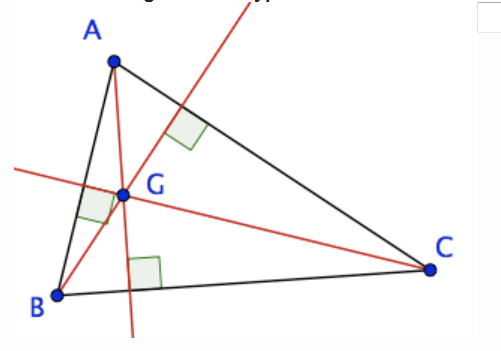 Name the Point of Concurrency
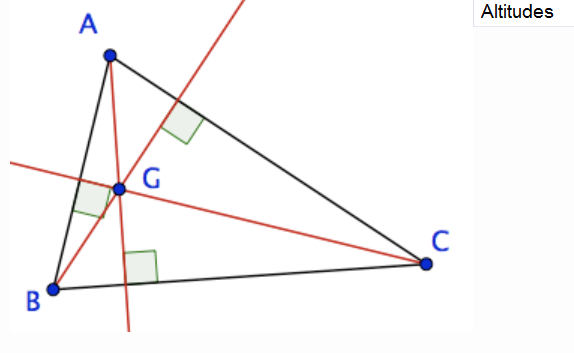 Altitudes→ Orthocenter
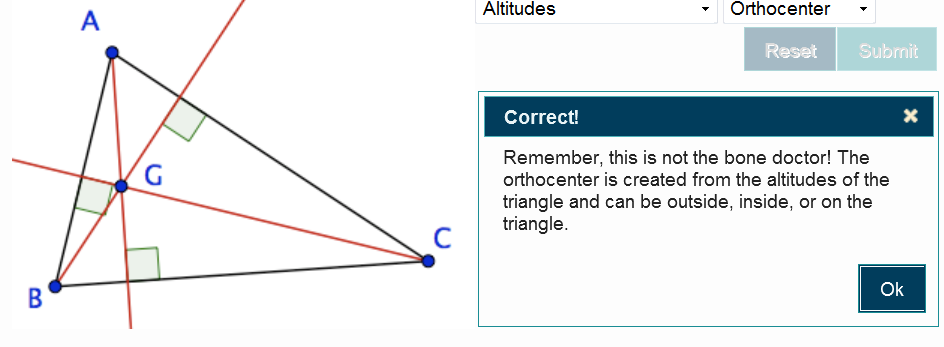 ABMP / OICC
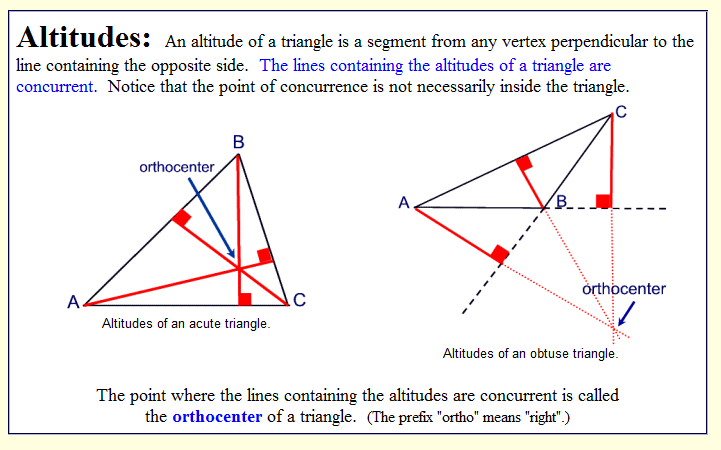 ABMP / OICC
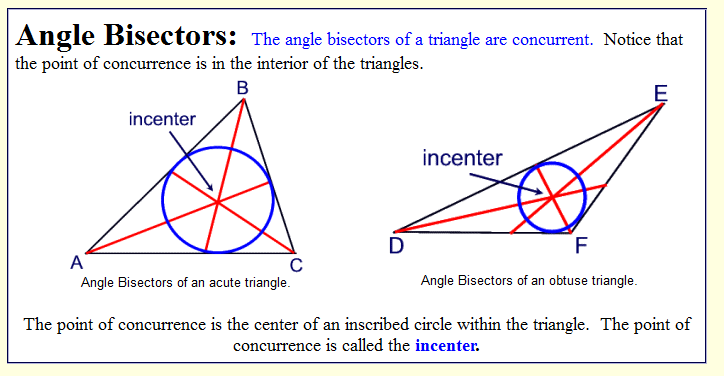 ABMP / OICC
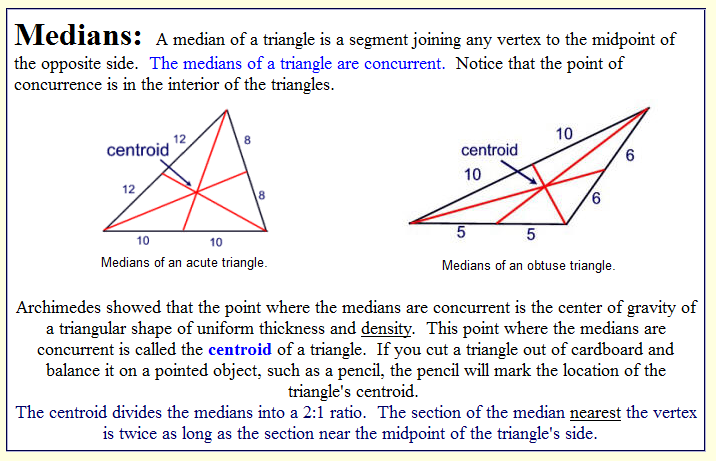 ABMP / OICC
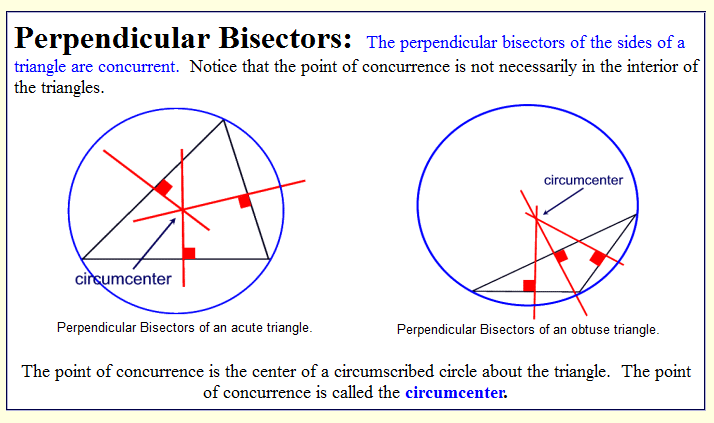 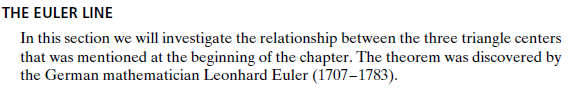 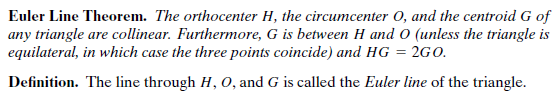 Euler’s Line does NOT contain the Incenter (concurrency of angle bisectors)
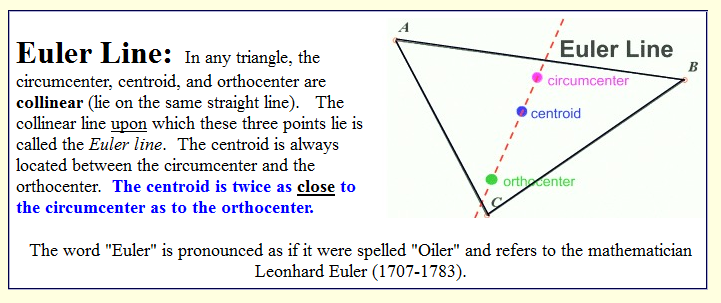 Recapitualtion
Ready for another quiz?
You will be presented with a series of fifteen questions about triangle concurrencies.
Brain Dump the mnemonic to help you keep the concepts straight.
Remember to use the burger-bun, for the  all-in vs. the [in/on/out] for [acute/right/obtuse].
Remember which construction was listed in the third position and why it’s the third.
Triangle Concurrency Review of Quiz
Answers
Circumcenter
Midpoint of the hypotenuse
Vertices
½ or 1:2 or 1/3to 2/3
Always
Vertex
Incenter
Centroid
Orthocenter
Side
Sometimes
Sides
Always
Sometimes
Vertex of the right angle